Day of the Universe 

Światowy Dzień Kosmosu
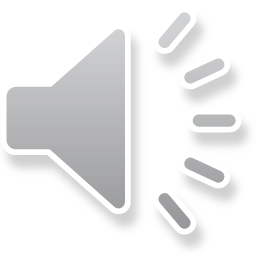 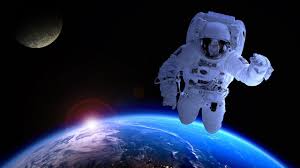 https://www.fullofideas.pl/2015/01/across-universe/
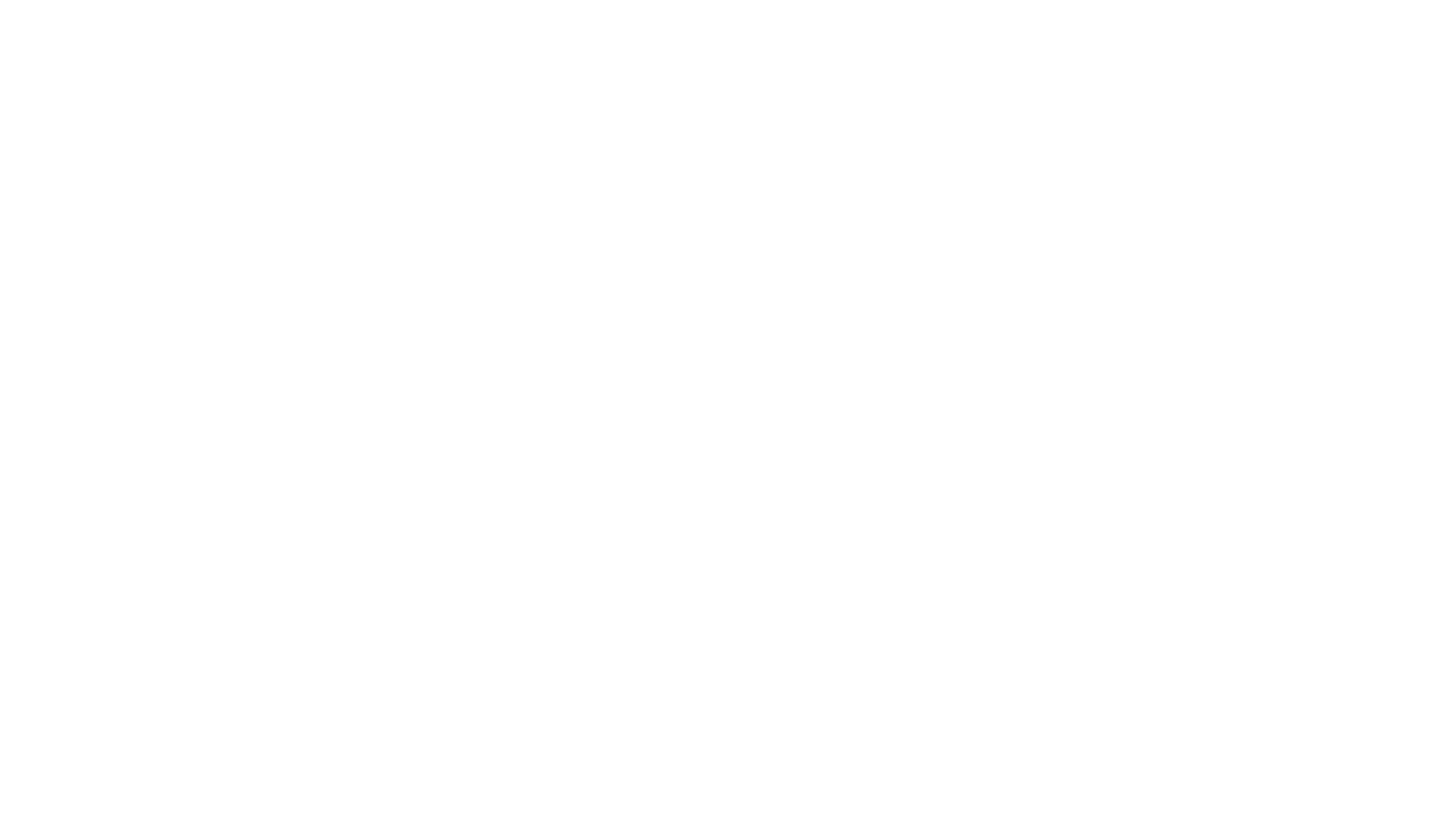 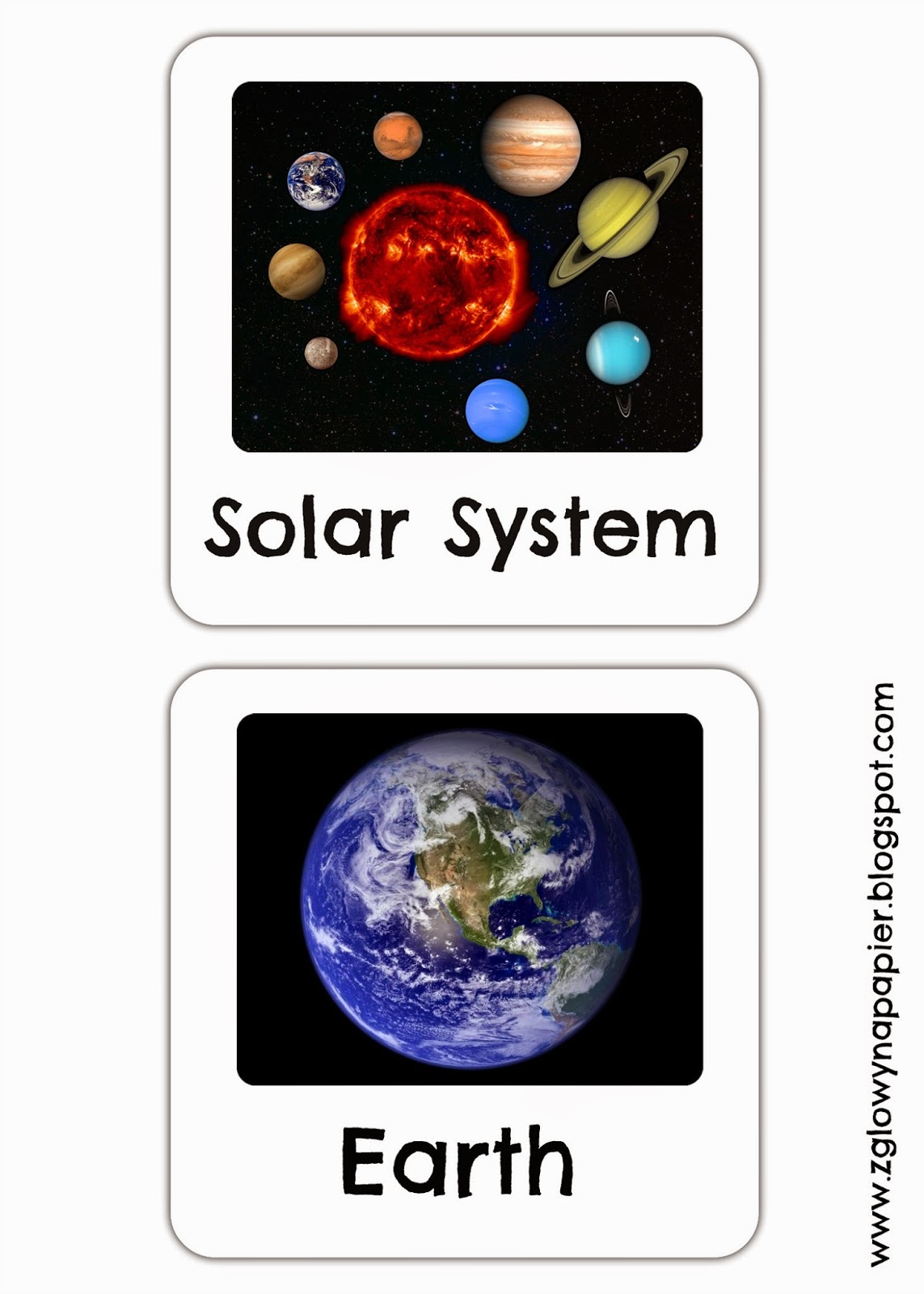 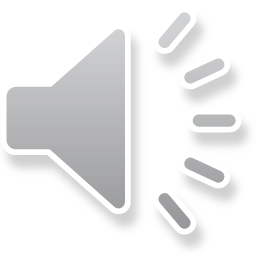 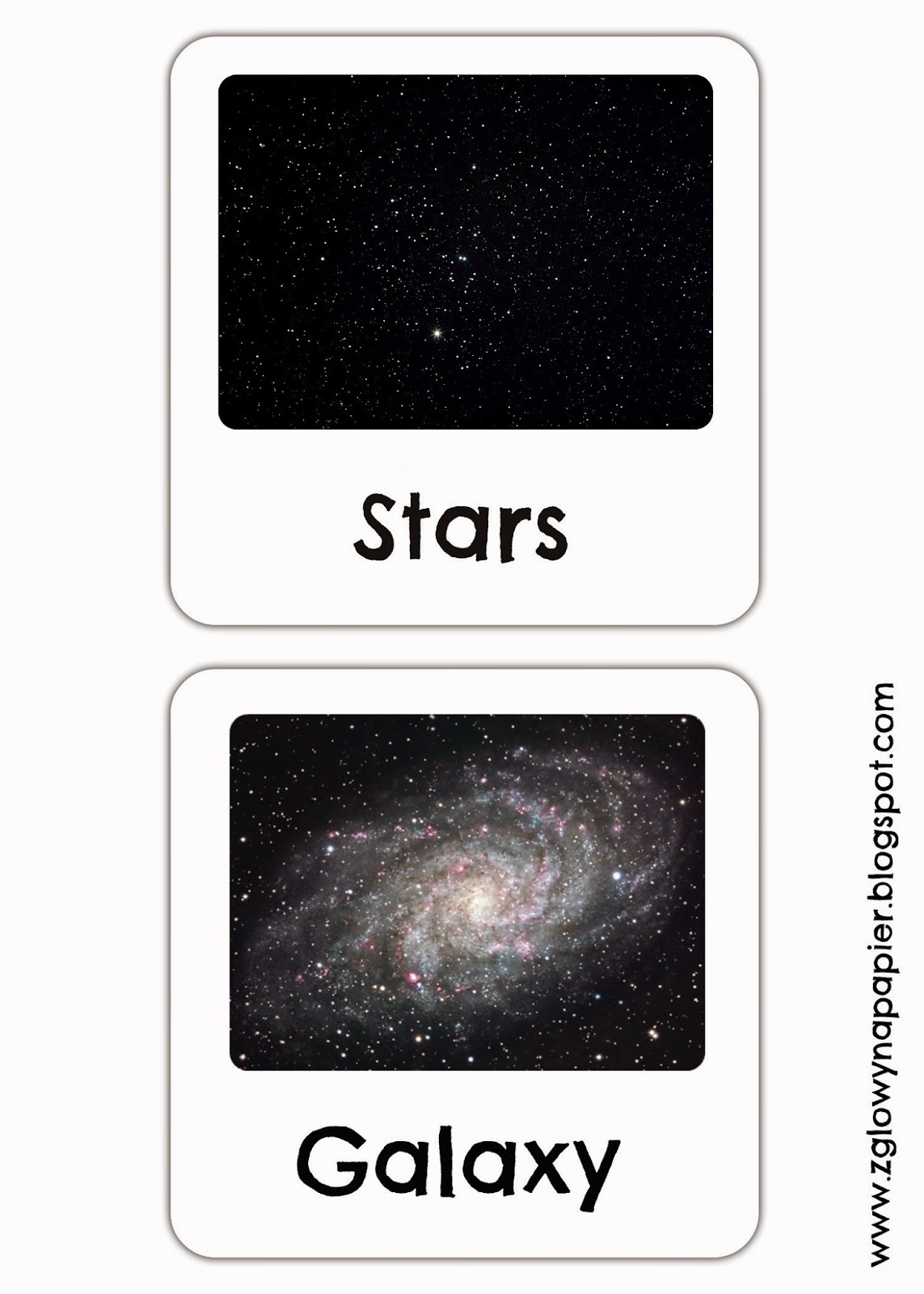 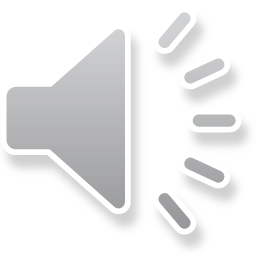 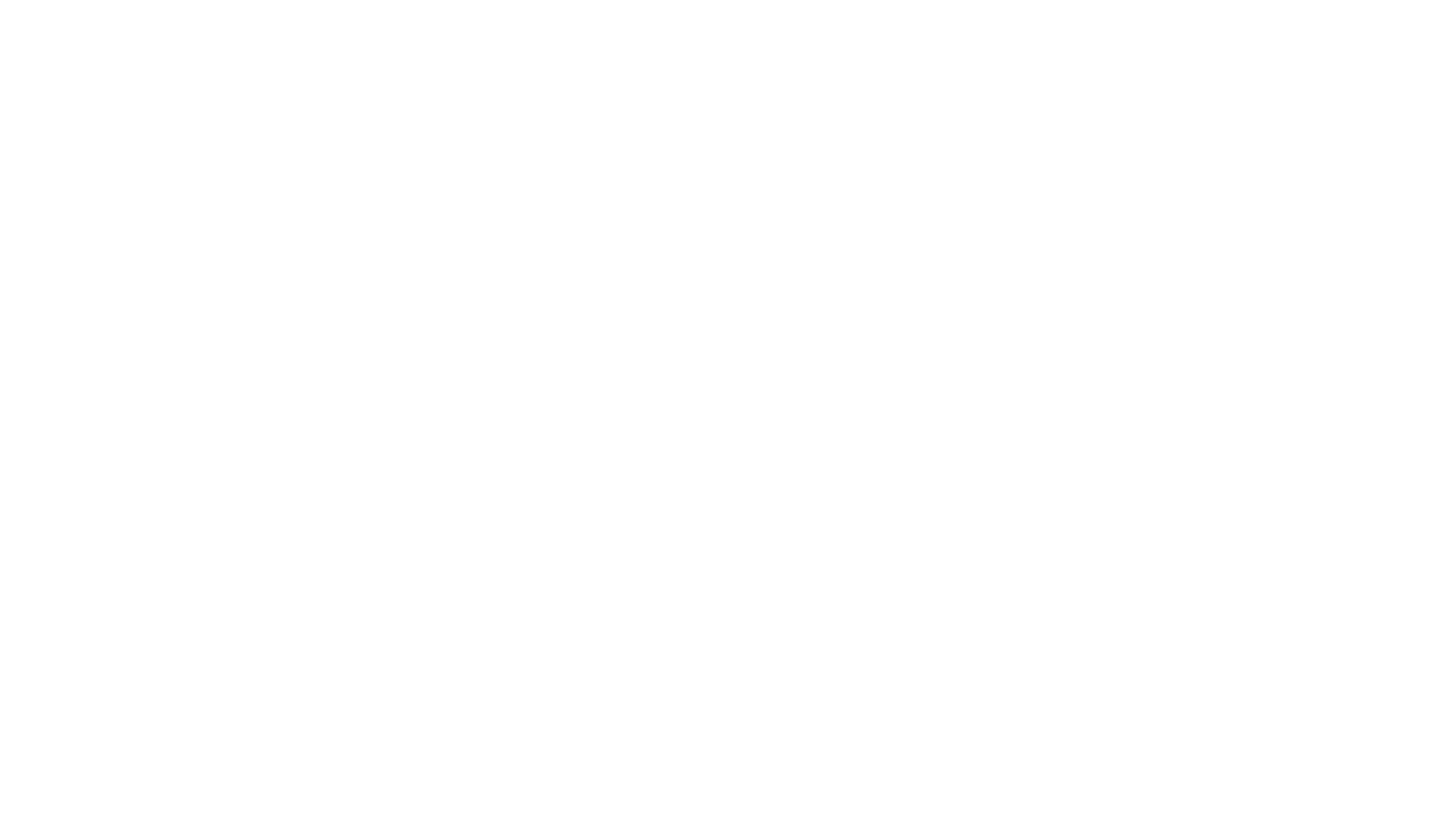 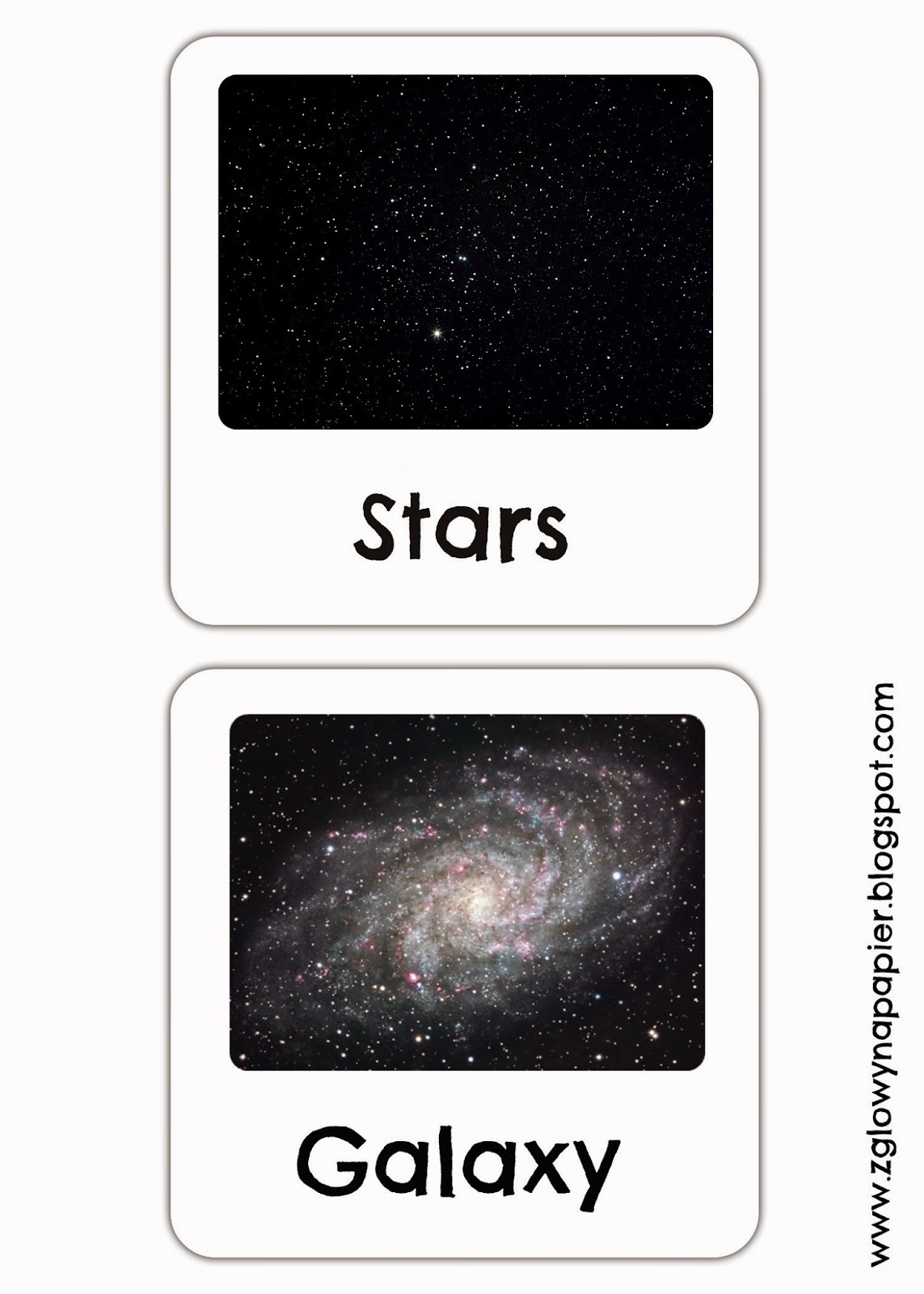 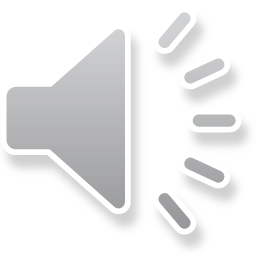 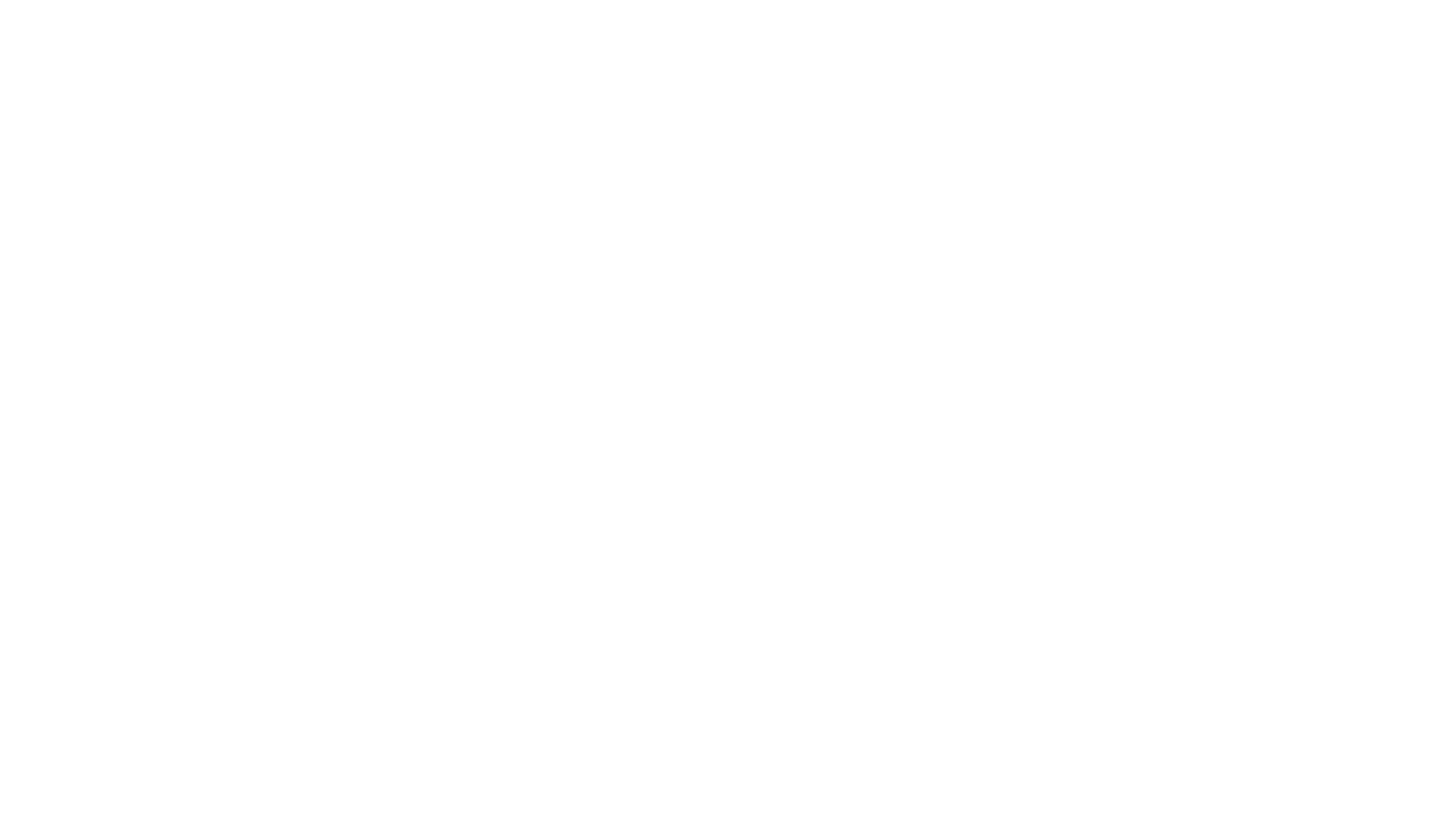 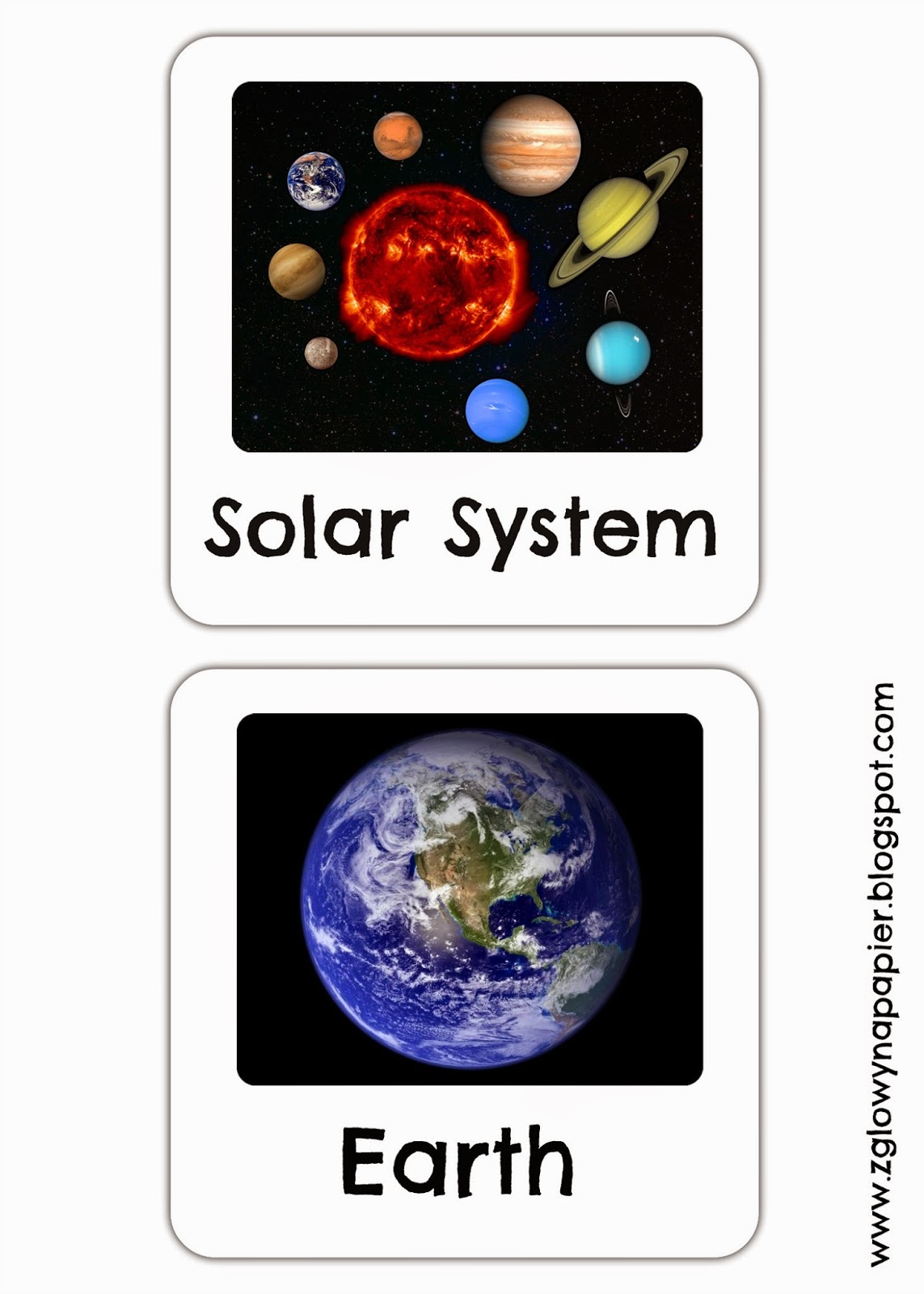 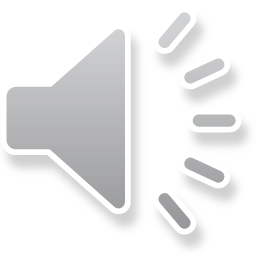 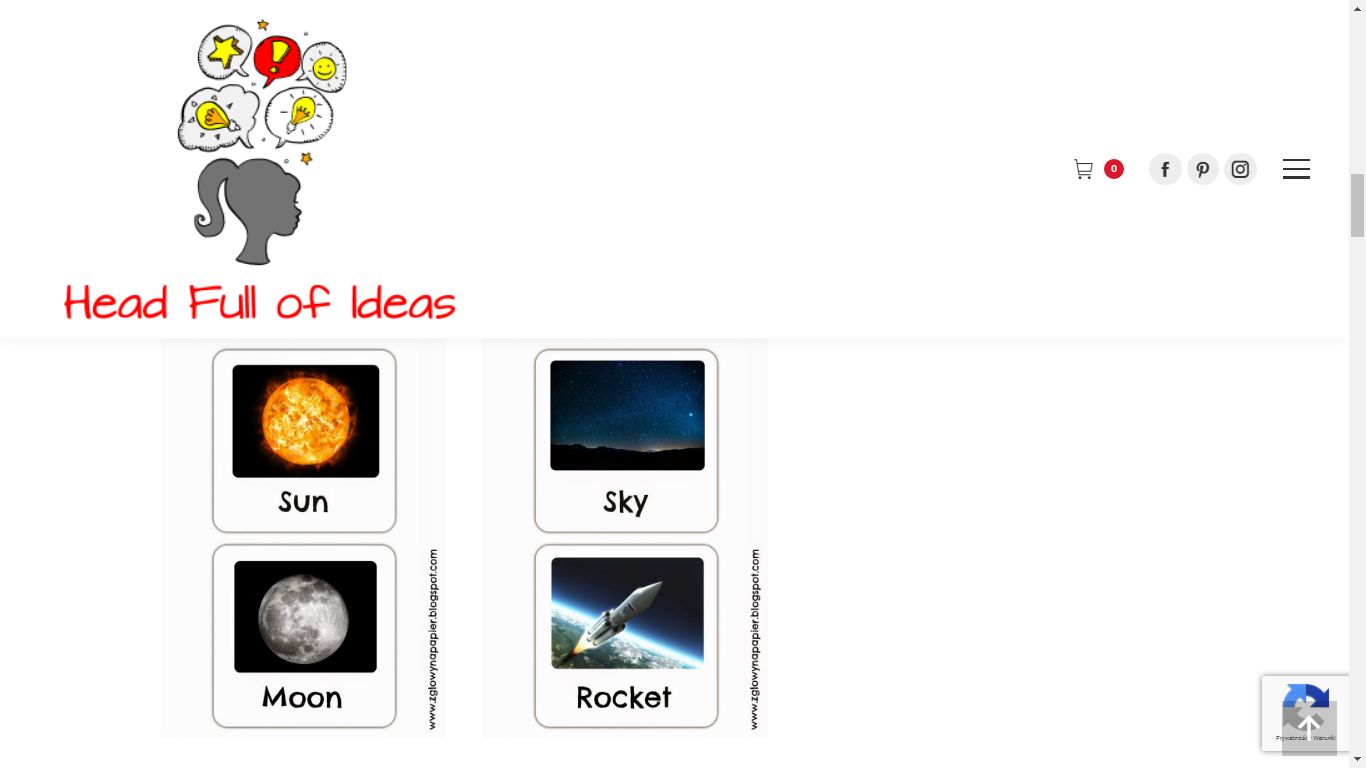 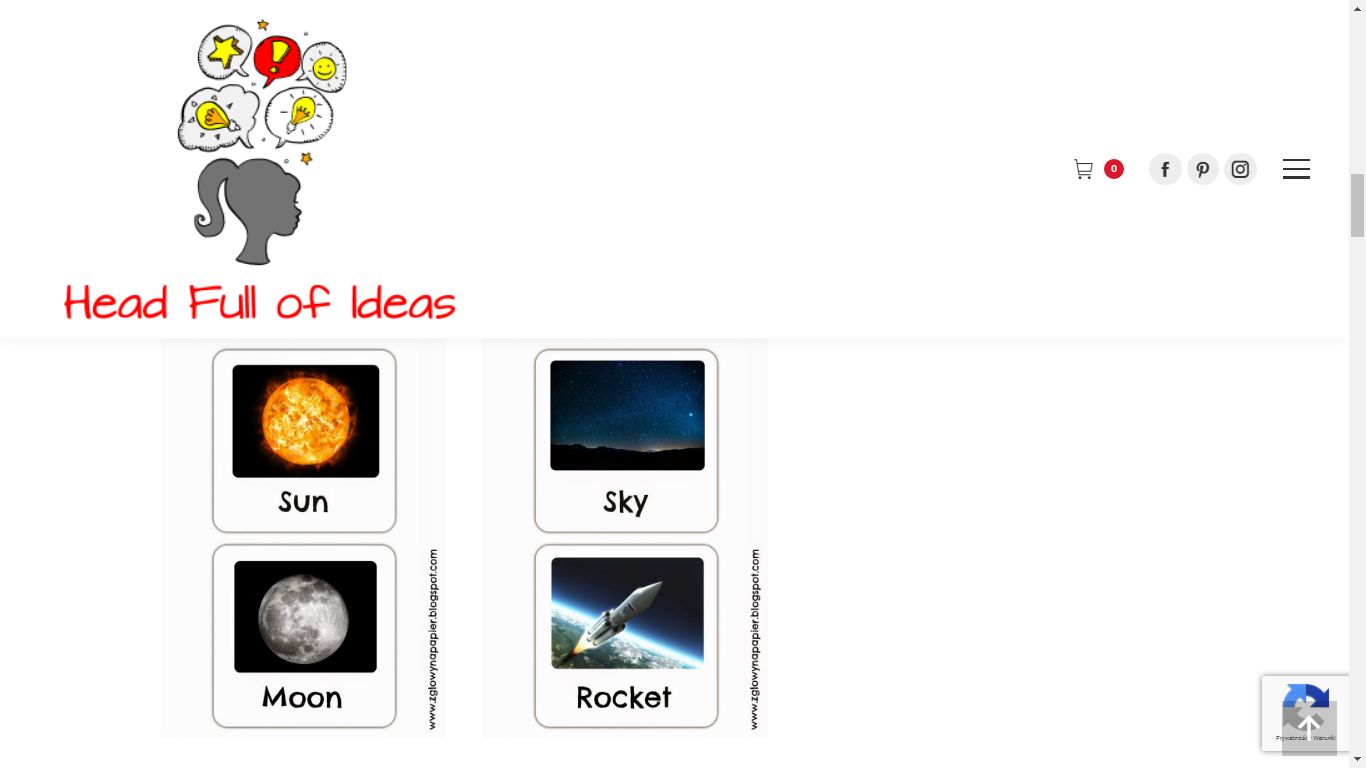 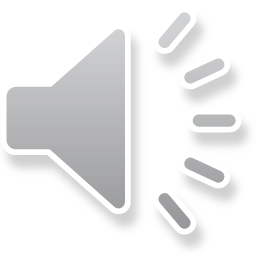 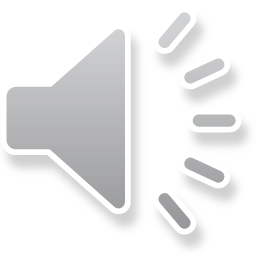 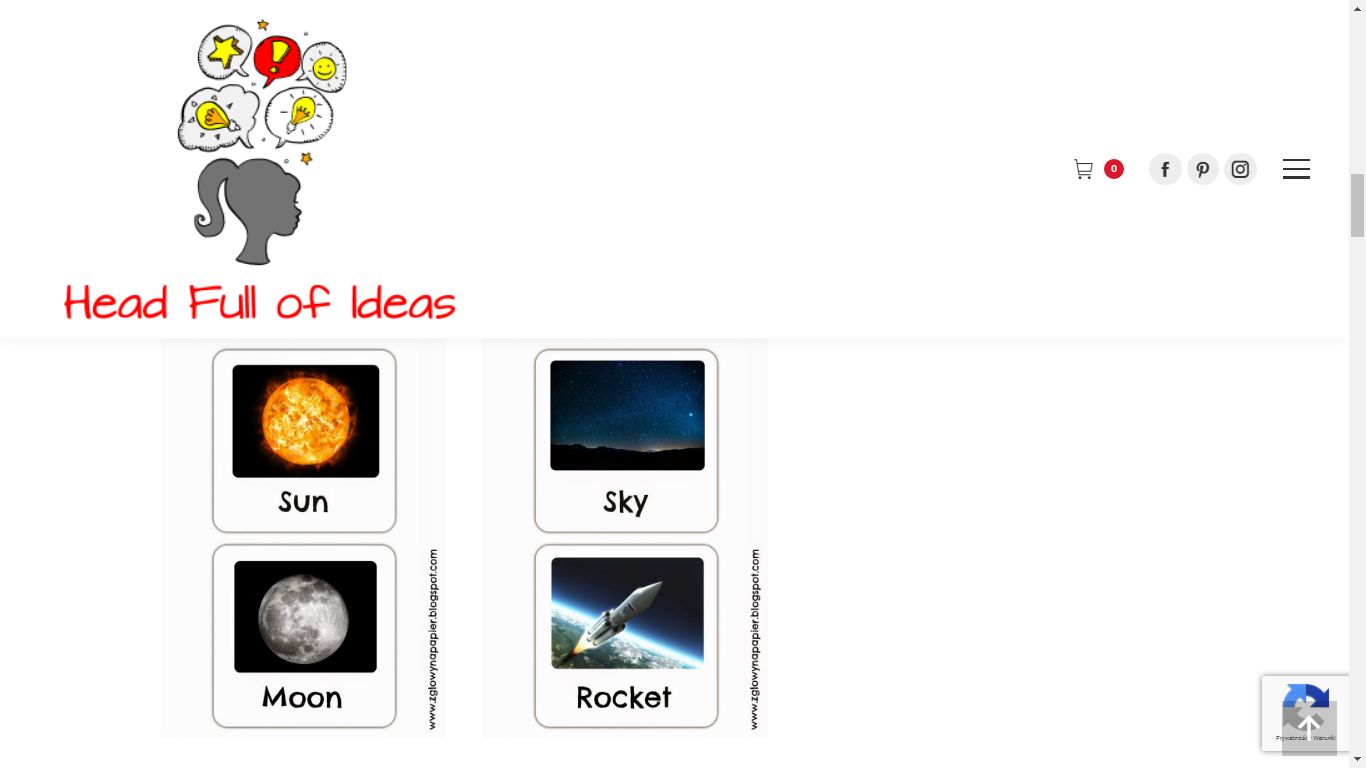 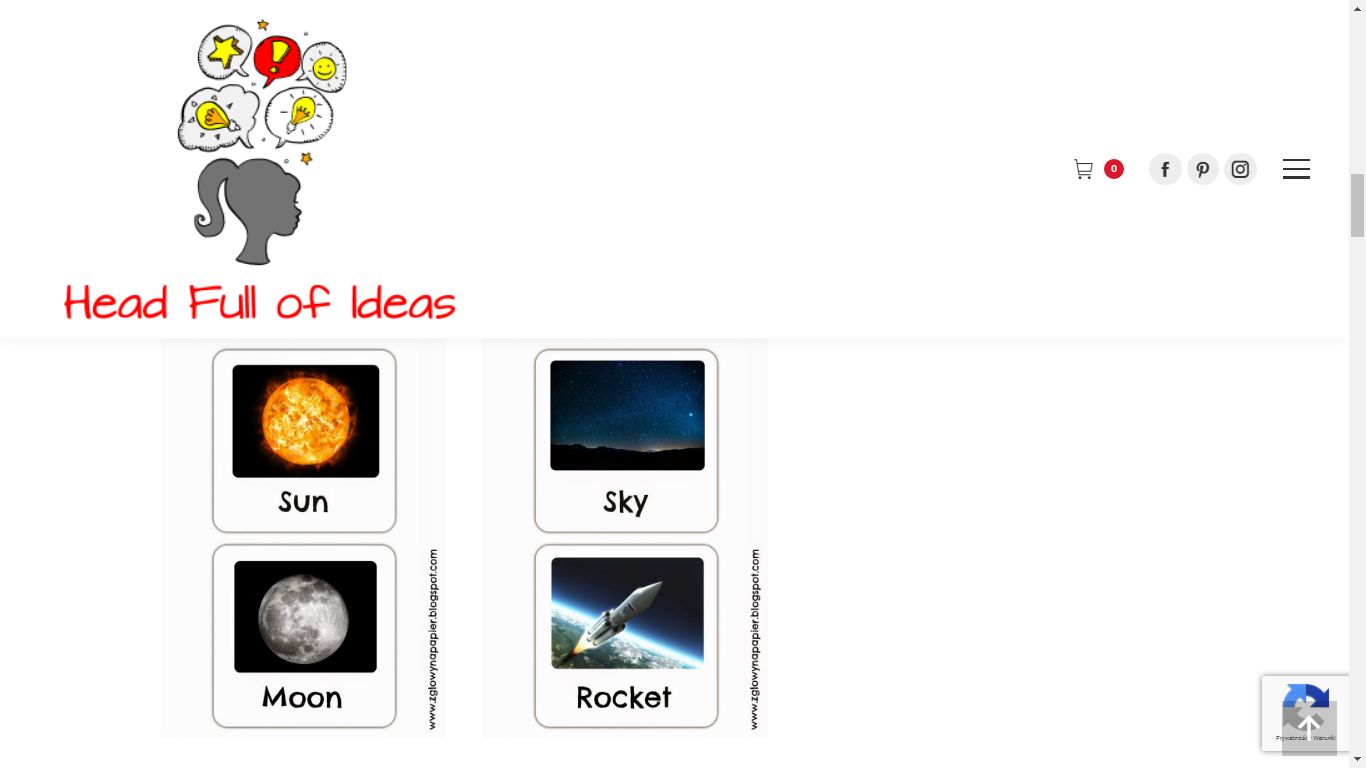 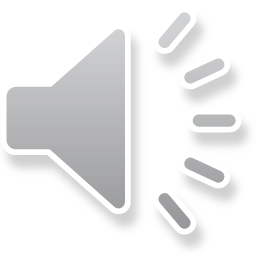 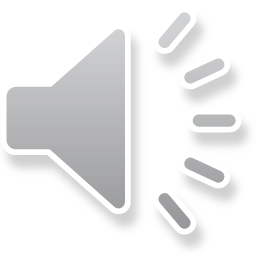 Karty pracy- klik

COUNTING DOWN FROM 10 ROCKET

My rocket